Föräldramöte inför valen till läsåret 2022/2023
2022-03-17
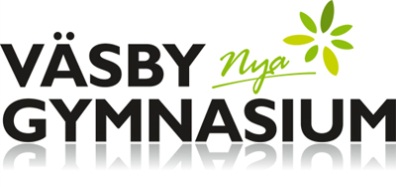 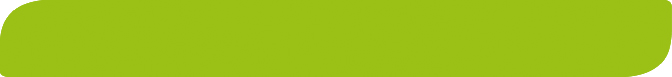 Kvällens upplägg
Två delar, först en presentation om valen följt av tid för frågor. 

Vi kommer gå igenom följande punkter:

Gymnasiets upplägg
De olika valen
Gymnasieexamen
Behörighet till vidare studier
Meritpoäng
Övrig information

Vår administrativa chef Elin Wallgren finns tillgänglig för att svara på frågor som inte jag kan svara på. 

Ställ gärna frågor 
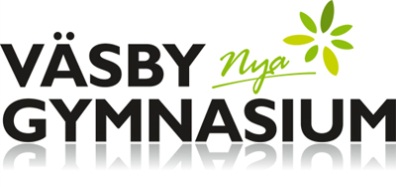 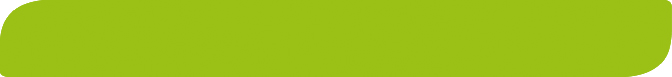 Kursupplägg på gymnasiet
Gymnasiegemensamma ämnen
 Programgemensamma karaktärsämnen (Språkval)
 Inriktningskurser (t.ex. Ekonomi-ekonomi eller ekonomi-juridik)
 Programfördjupningskurser (I viss mån valbara)
 Individuellt val (200 poäng som eleven själv väljer)
 Gymnasiearbete
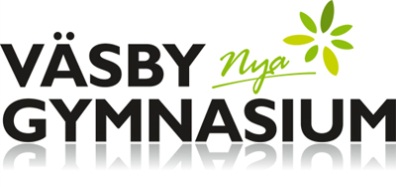 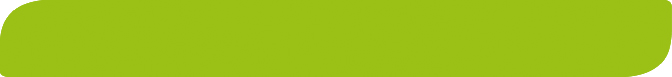 De olika valen
2011  Messingen och VNG öppnar
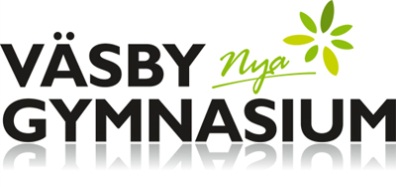 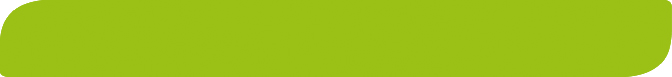 Individuella val
Individuella val, totalt 200 poäng över 3 år. 100p i åk2 och 100p i åk3. 

Preliminär lista på nästa sida.

Välja i 1:a hand, 2:a hand & 3:e hand (Måste vara ett visst antal elever för att kursen ska starta).

Inspelade filmer där eleverna där de kan få mer information från våra lärare kring vad kurserna innehåller.
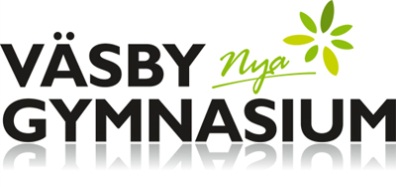 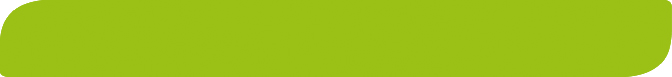 Individuella val
Alla kurser i listan är 100 poäng!
PRELIMINÄR LISTA:

Moderna språk, steg 1-4(Italienska, Spanska, Tyska & Franska )
Modersmål (Olika språk/steg)(Kräver minst 5 elever)

Engelska 7
Matematik 3 & 4
Naturkunskap 2
Idrott & hälsa 2
Bild och form 1b
Psykologi 1 & psykologi 2a (50+50)
Kommunikation
Lärande och utveckling
Entreprenörskap
Företagsekonomi 1
Personlig försäljning
Privatjuridik
OBS: Listan är för hela skolan. Vissa klasser kan inte välja vissa kurser. Eleverna har dock fått exakt lista via länk från mentor.
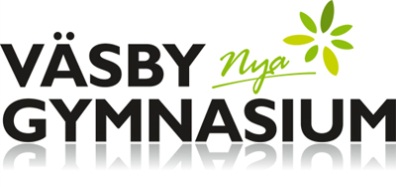 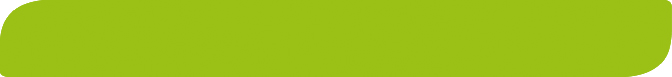 Språkval & Ansökningsförfarande
2011  Messingen och VNG öppnar
De elever som måste läsa antingen moderna språk eller modersmål är:

Ekonomiprogrammet: 100 poäng
Naturvetenskapsprogrammet: 100 poäng
Samhällsvetenskapsprogrammet: 200 poäng
Hur gör då eleverna valen?

Alla valen sker digitalt via länk som finns tillgänglig för eleven i classroom. 

Deadline för valen är 2022-03-27, 23:59.

Elever som inte gör val eller sena val de riskerar att inte få de val som de sökt.
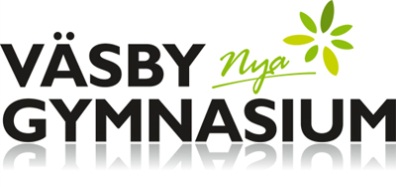 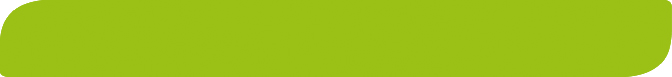 Del 2: Övrig information
2011  Messingen och VNG öppnar
Gymnasieexamen:

För att få gymnasieexamen krävs följande: 
Ha läst 2500 poäng enligt programmets upplägg.
Fått godkänt i följande 7 kurser: Högskoleförberedande program: 
Svenska/Svenska som andraspråk 1/2/3, Engelska 5/6, Matematik 1 & gymnasiearbetet.
       Hotell- och turismprogrammet:Svenska/Svenska som andraspråk 1, Engelska 5, Matematik 1 & gymnasiearbetet)
3.    Dessutom godkända betyg i minst 2250 av 2500 poäng. (Alltså max 250p F).
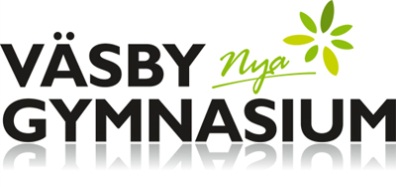 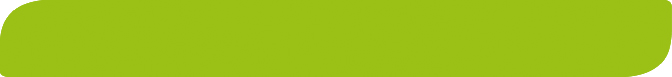 Del 2: Övrig information
2011  Messingen och VNG öppnar
Behörighet till vidare studier:

Grundläggande behörighet (GY-examen från ett högskoleförberedande program / GY-examen från hotell & turismprogrammet + SV/SVA 2 / 3).


Särskild behörighet varierar mellan olika utbildningar på högskola/universitet.
Liknande koncept gällande yrkeshögskoleutbildningar.
     Här behöver eleverna ta reda på detta kopplat till varje utbildning de är intresserade av (eller ta kontakt med SYV).
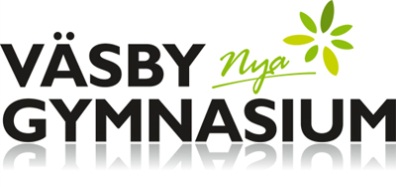 Meritpoäng: (Gäller bara för ansökan till universitet/högskola) Sammanlagt max 2,5 poäng.
Moderna språk – max 1,5 meritpoäng
Moderna språk steg 3 ger 0,5 meritpoäng
Moderna språk steg 4 ger 1 meritpoäng
Moderna språk steg 5 ger 0,5 meritpoäng

Engelska – max 1,0 meritpoäng
Engelska 7 ger 1,0 meritpoäng

Matematik – max 1,5 meritpoäng
Matematik 2,3 och 4 ger 0,5 meritpoäng vardera
Matematik 5 ger 1,0 meritpoäng

OBS: Meritpoäng ges endast för de kurser som är högre än kraven för att läsa utbildningen.
Värdet på betygen: 0-20,0

Meritpoäng: 0-2,5

Betygen är således alltid det som kommer ha störst påverkan inför framtiden
Användbara länkar:
Om kurserna: (https://www.skolverket.se/undervisning/gymnasieskolan/laroplan-program-och-amnen-i-gymnasieskolan/hitta-program-amnen-och-kurser-i-gymnasieskolan)

Om utbildningar på universitet/högskola: www.antagning.se & www.studera.nu
Om utbildningar på yrkeshögskola: https://www.yrkeshogskolan.se/
Om utbildningar på folkhögskolan: https://www.folkhogskola.nu/

Komvux? (Olika beroende på din hemkommun)

Allmän studieinformation: http://www.utbildningsinfo.se/

ATT TÄNKA PÅ!
De godkända betyg ni får med er i årskurs 1+2, de kommer vara med er under resten av gymnasietiden… 

Man kan alltså inte fixa till sina betyg bara i 3:an!
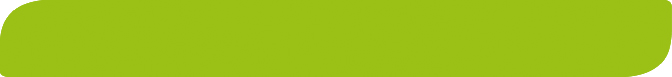 Frågor, funderingar etc.?
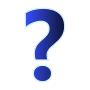 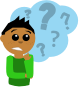 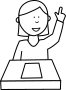 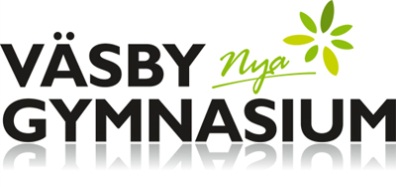